МБДОУ Детский сад №8 «Сказка»
Использование информационно-коммуникационных технологий в ДОУ
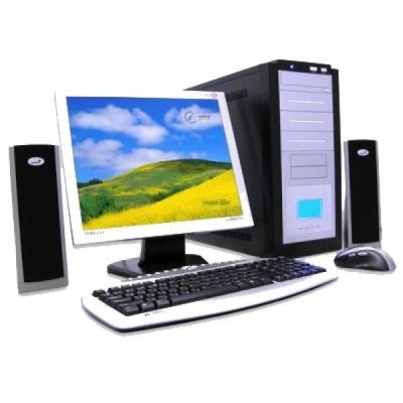 Подготовила воспитатель:
Талипова Эльза Габидулловна
2022 год
Если вы что-то не можете объяснить шестилетнему ребёнку, вы сами этого не понимаете.                                 Альберт Эйнштейн
Использование
информационно-коммуникационных
технологий в детском саду –
актуальная проблема современного
дошкольного воспитания.
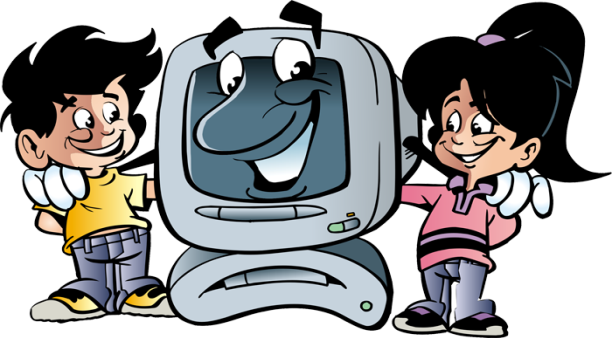 Что такое ИКТ?

Сочетание ИКТ связано с двумя видами технологий:
информационными и коммуникационными.

Информационная технология – комплекс методов, способов и
средств, обеспечивающих хранение, обработку, передачу и
отображение информации и ориентированных на повышение
эффективности и производительности труда».
На современном этапе методы, способы и средства напрямую
взаимосвязаны с компьютером (компьютерные технологии).

Коммуникационные технологии определяют методы, способы и
средства взаимодействия человека с внешней средой (обратный
процесс также важен). В этих коммуникациях компьютер занимает
свое место. Он обеспечивает, комфортное, индивидуальное,
многообразное, высокоинтеллектуальное взаимодействие объектов
коммуникации.

При использовании ИКТ в работе не важен стаж работы педагогов
и образование, а важно желание и стремление освоения ИКТ.
Главной целью внедрения информационных
технологий является создание единого информационного
пространства образовательного учреждения, системы, в
которой задействованы и на информационном уровне связаны
все участники учебно-воспитательного процесса: администрация,
педагоги, воспитанники и их родители.
       Для реализации этого необходимы подготовленные
педагогические кадры, способные сочетать традиционные методы
обучения и современные информационные технологии.
       Педагог должен не только уметь пользоваться компьютером и
современным мультимедийным оборудованием, но и создавать
свои образовательные ресурсы, широко использовать их в своей
педагогической деятельности.
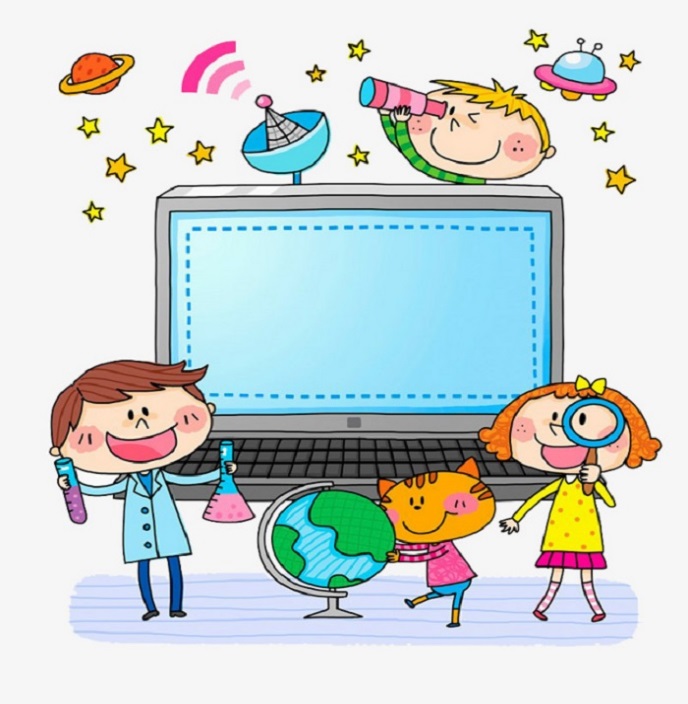 Задачи использования ИКТ:

Реализация направлений развития детей в соответствии с ФГОС;

Использование ИКТ для изменения развивающей среды в группе  детского сада;

Добиться активного использования ИКТ педагогами учреждения в работе с детьми и родителями.
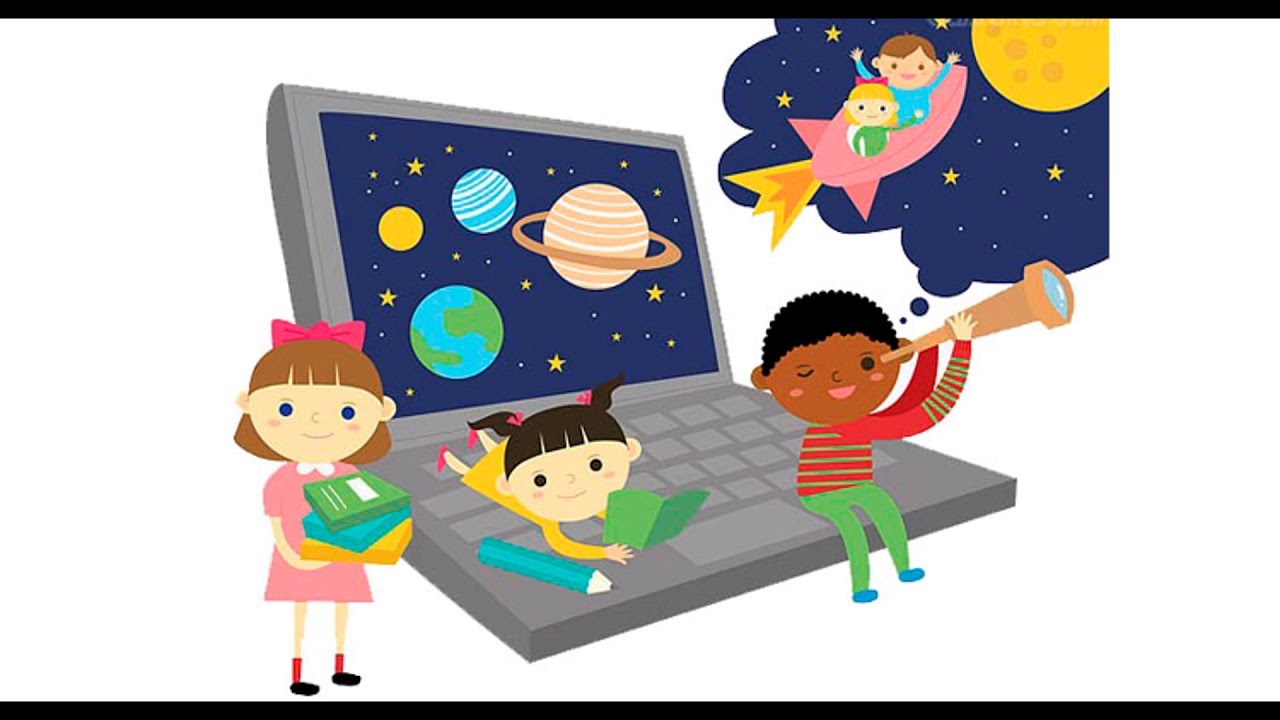 В своей работе педагог может использовать следующие средства информационно-коммуникативных технологий:
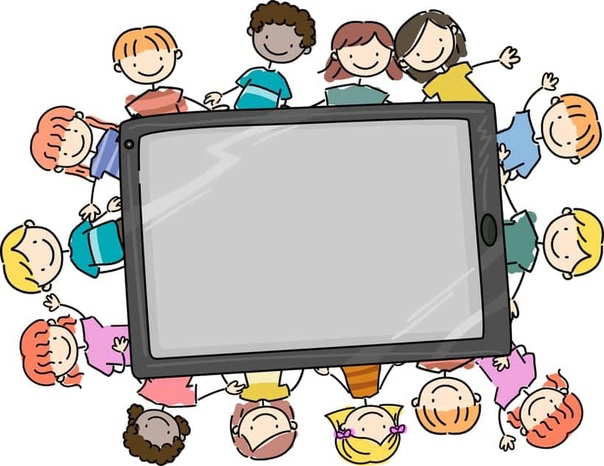 Компьютер
Принтер
Телевизор
Магнитофон
Фотоаппарат
Видеокамера
Электронные доски 
Видеомагнитофон, DVD плейер 
Мультимедийный проектор
Области применения ИКТ педагогами ДОУ
Ведение документации.

Календарные планы
Перспективные планы
Портфолио
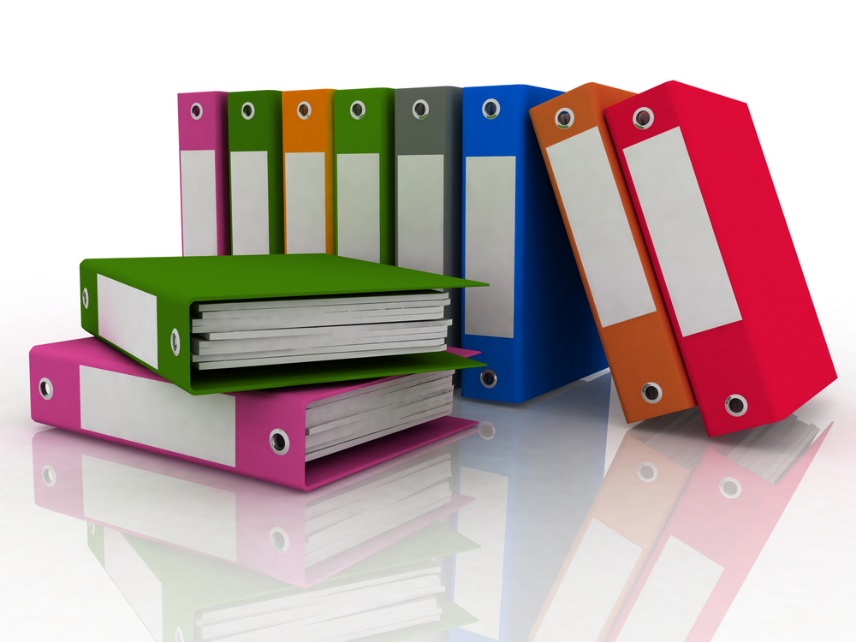 Области применения ИКТ педагогами ДОУ
2. Методическая работа, повышение квалификации педагога.
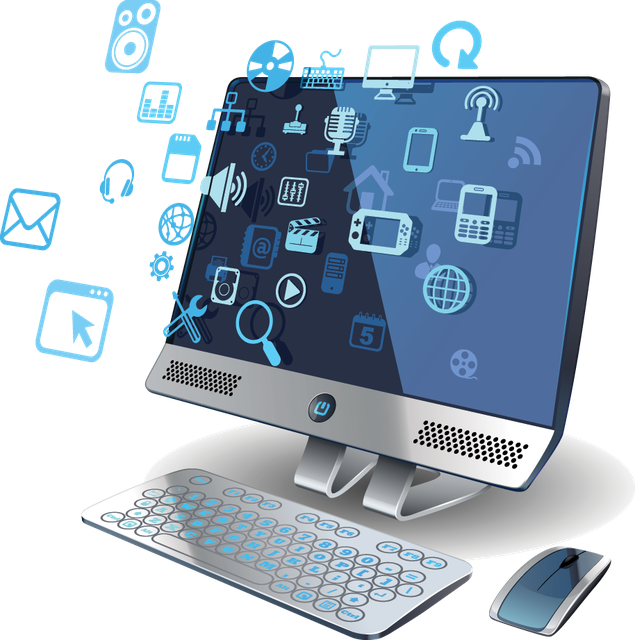 Области применения ИКТ 
педагогами ДОУ
3. Воспитательно-образовательный процесс.
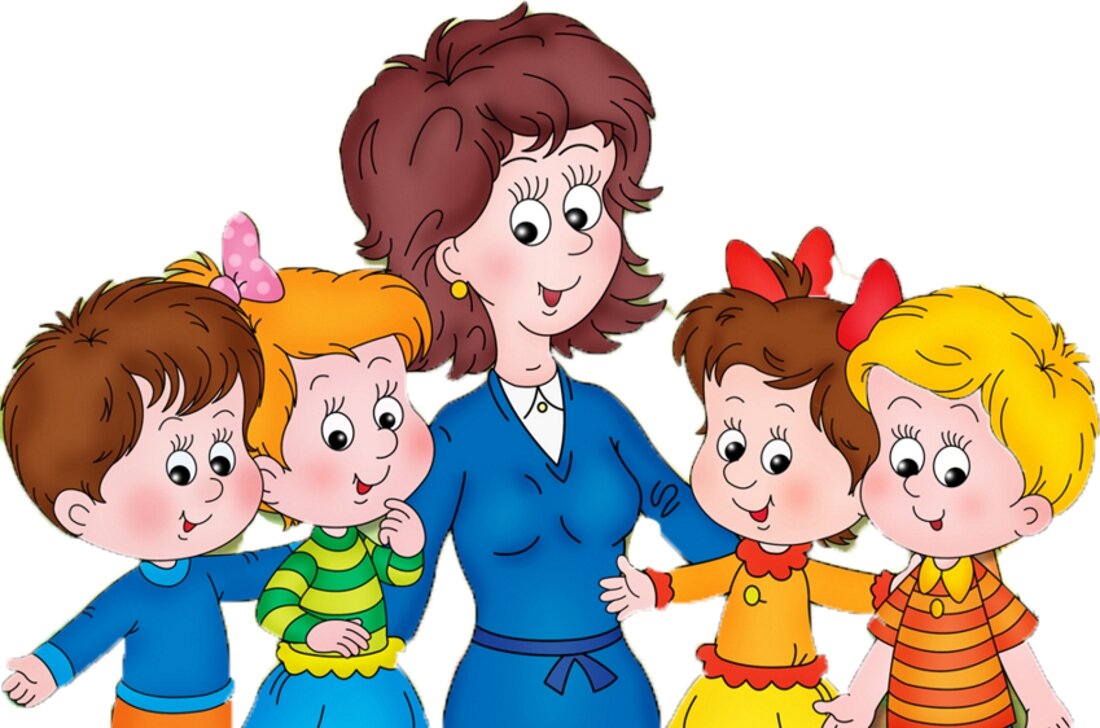 Области применения ИКТ педагогами ДОУ
4. Работа с родителями
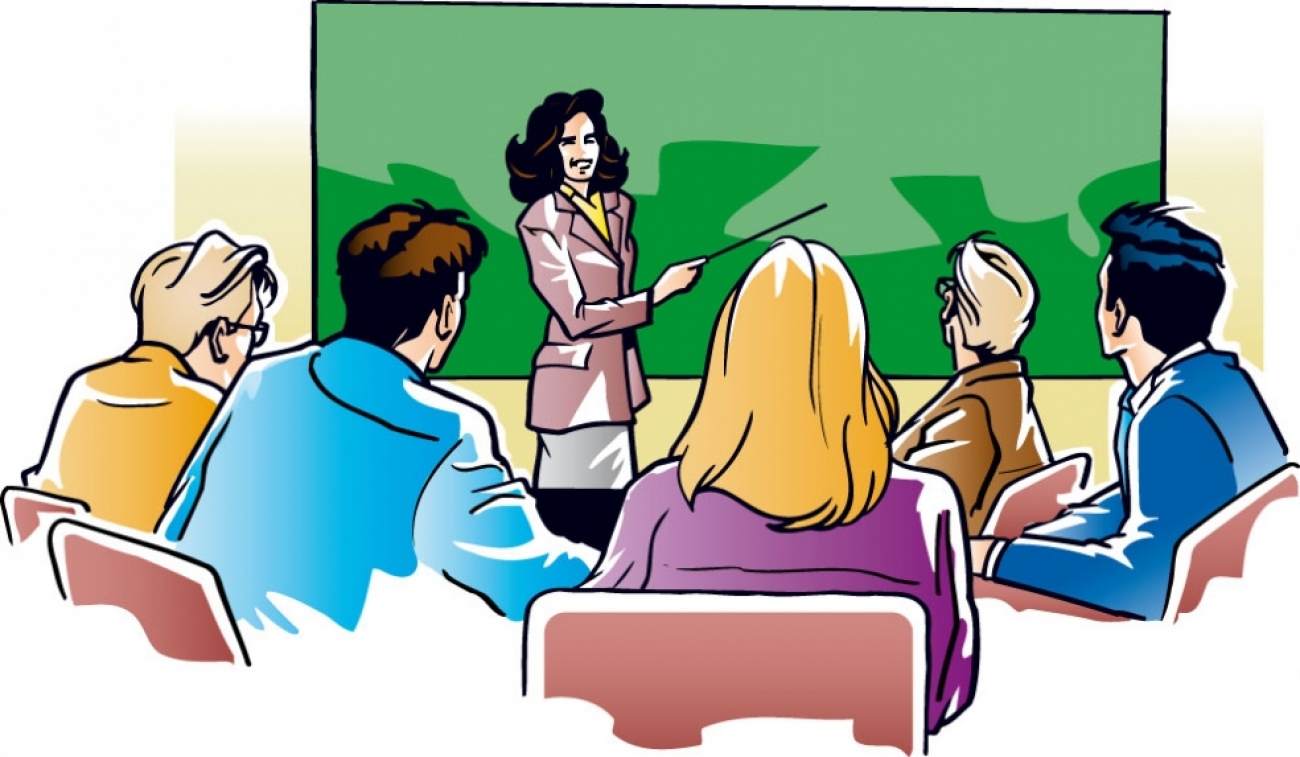 Занятия с мультимедийной поддержкой могут включать следующие интерактивные материалы:
Фотографии;Видеоролики;Видеофрагменты (фильмов, сказок, мультфильмов);Презентации (электронные книги, электронные выставки);Возможно создание коллекций цифровых фотографий и мультфильмов.
Особое место при использовании ИКТ занимает работа с родителями:
Возможность продемонстрировать любые документы, фотоматериалы;
Оптимальное сочетание индивидуальной работы с групповой;
Использование ИКТ при проведении родительских собраний.
Электронные образовательные ресурсы (ЭОР) - учебные материалы,
 для воспроизведения которых используются электронные устройства
Видеофильмы,
звукозаписи
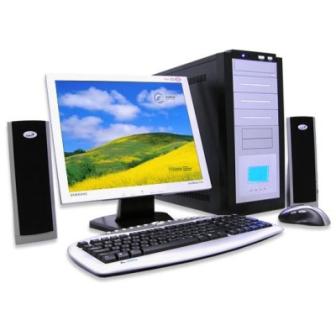 DVD-плеер,
магнитофон
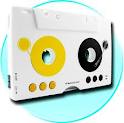 Компьютер
Требования к организации просмотра телевизионных передач и видеофильмов

Для просмотра телевизионных передач и видеофильмов используют телевизоры с размером экрана по диагонали 59 - 69 см. Высота их установки должна составлять 1 - 1,3 м. 
При просмотре телепередач детей располагают на расстоянии не ближе 2 - 3 м и не дальше 5 - 5,5 м от экрана. Стулья устанавливают в 4 - 5 рядов (из расчета на одну группу); расстояние между рядами стульев должно быть 0,5 - 0,6 м. Детей рассаживают с учетом их роста.
Требования к организации просмотра телевизионных передач и видеофильмов

Непрерывная длительность просмотра телепередач и диафильмов в младшей и средней группах - не более 20 мин., в старшей и подготовительной - не более 30 мин. Просмотр телепередач для детей дошкольного возраста допускается не чаще 2 раз в день (в первую и вторую половину дня). Экран телевизора должен быть на уровне глаз сидящего ребенка или чуть ниже. Если ребенок носит очки, то во время передачи их следует обязательно надеть.
Просмотр телепередач в вечернее время проводят при искусственном освещении групповой верхним светом или местным источником света (бра или настольная лампа), размещенным вне поля зрения детей. Во избежание отражения солнечных бликов на экране в дневные часы окна следует закрывать легкими светлыми шторами.
ПЕРИОДИЧНОСТЬ
Непрерывно - образовательную деятельность с использованием компьютеров для детей 5-7 лет следует проводить не более одного раза в течение дня и не чаще трех раз в неделю в дни наиболее высокой работоспособности: во вторник, среду и четверг. После работы с компьютером с детьми проводят гимнастику для глаз.
Основные направления развития ИКТ в условиях ДОУ
Использование ИКТ 
не предусматривает 
обучение детей основам информатики и вычислительной техники
Обучение работе на компьютере
Средство развития и 
воспитания
ребенка
ИКТ
Развивающие 
компьютерные
 игры
Средство 
интерактивного
 обучения
Дидактические 
компьютерные игры
Средство мониторинга
 за усвоением программы
Компьютерные игры
 для индивидуальной
 работы с ребенком
Преимущества использования интерактивных материалов
Данные материалы: 
позволяют увеличить восприятие материала; 
обеспечивают наглядность; 
повышает непроизвольное внимание детей, помогает развить произвольное; 
побуждает детей к поисковой и познавательной деятельности; 
способствует эффективному усвоению материала, развитию памяти, воображения, творчества детей. 
Подбор иллюстративного материала к НОД
Создание дидактических игр
СПАСИБО ЗА ВНИМАНИЕ!
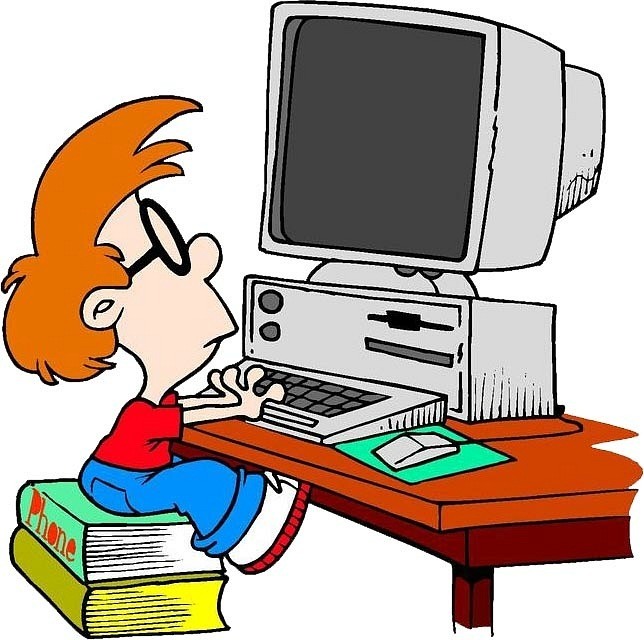